Уважаемые жители с.Старые Санны!
                         14 февраля 2020 года  в 15.00 часов   
    состоится предварительное собрание граждан по вопросу:
    «Реализация Программы поддержки местных инициатив 
                     (ППМИ) на территории с.Старые Санны 
             сельского поселения Первомайский сельсовет 
            МР Благоварский район Республики Башкортостан»



                                                                                          Собрание состоится в актовом зале филиала МБДОУ                                детский сад «Елочка» с.Первомайский с.Ст.Санны
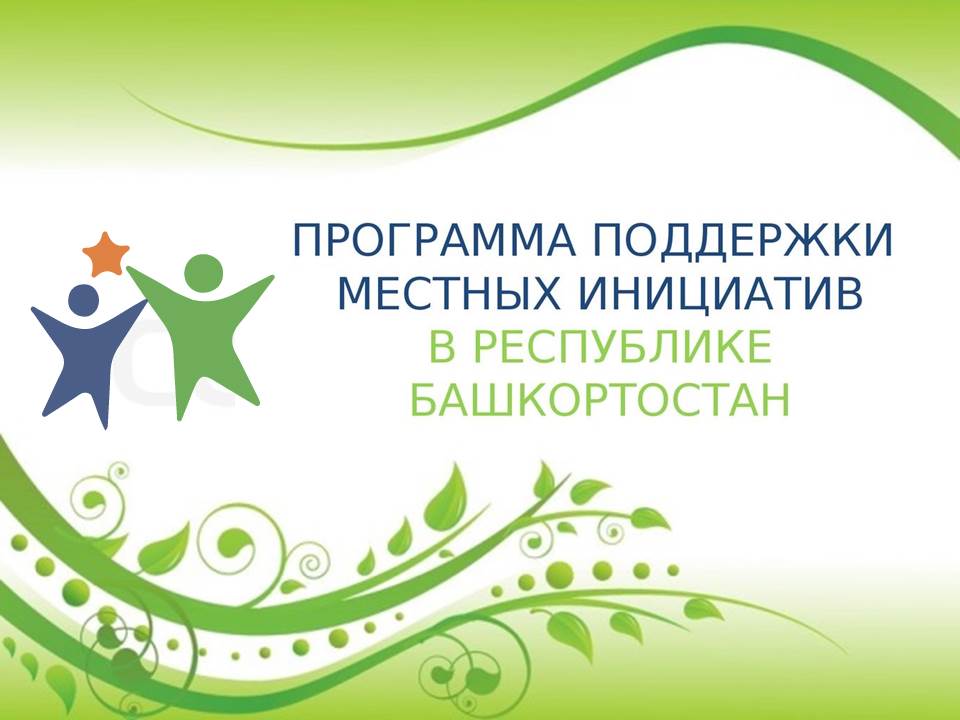